ΘΡΗΣΚΕΥΤΙΚΗ ΜΕΤΑΡΡΥΘΜΙΣΗ
1517 - 1555
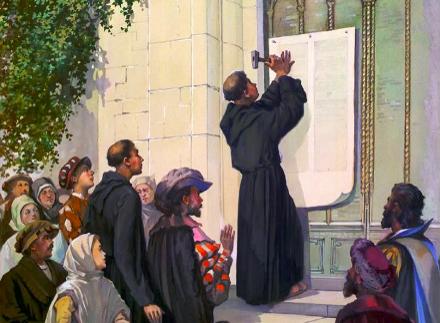 31 Οκτωβρίου 1517
«Όσο πιο κοντά στην Εκκλησία της Ρώμης 
βρίσκονται οι άνθρωποι τόσο πιο μακριά 
από τη θρησκεία είναι».
					Νικολό Μακιαβέλι
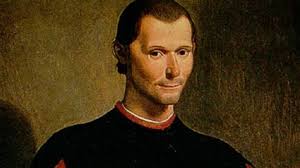 Πρωταγωνιστής: Μαρτίνος Λούθηρος
Πάει ενάντια στον πάπα Λέοντα Ι΄
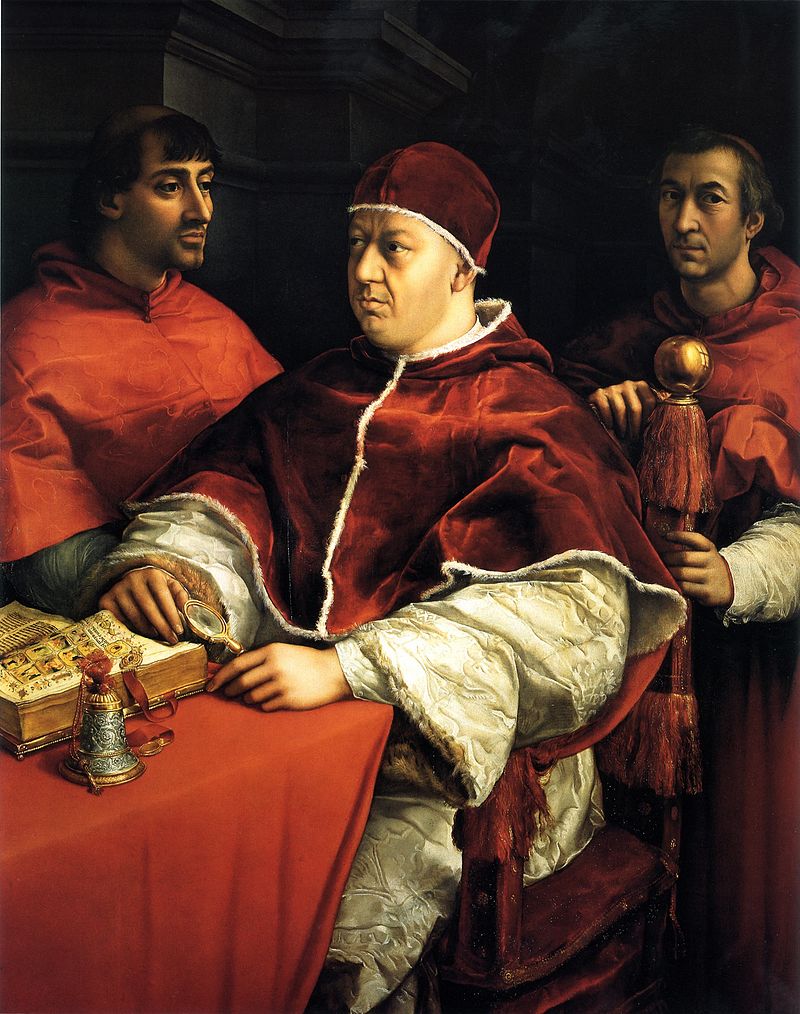 vs
Η Ρωμαιοκαθολική Εκκλησία
Ο ανώτερος κλήρος ζει μέσα στην πολυτέλεια και τις απολαύσεις, δηλαδή καθόλου χριστιανικά.
Οι απλοί ιερείς, μοναχοί είναι συχνά ακαλλιέργητοι και δεν καθοδηγούν σωστά τους πιστούς.
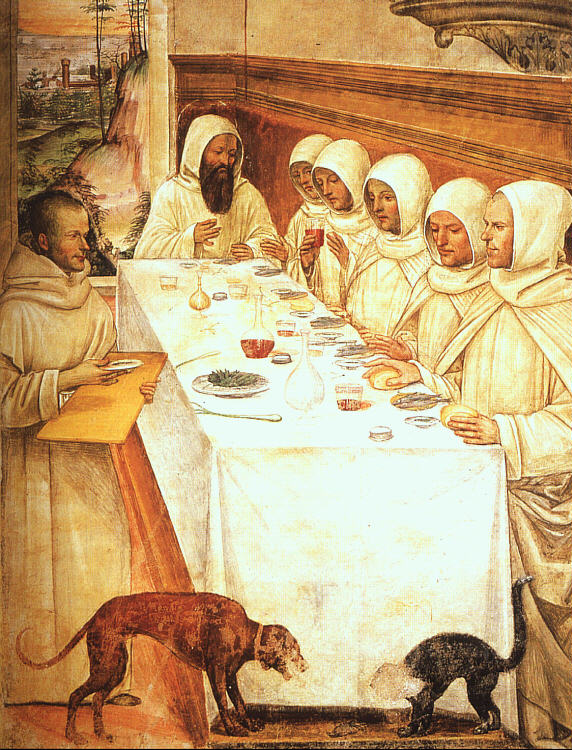 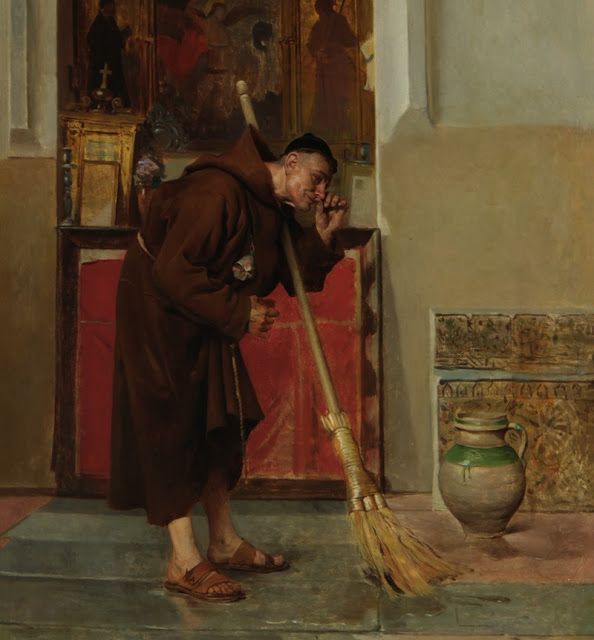 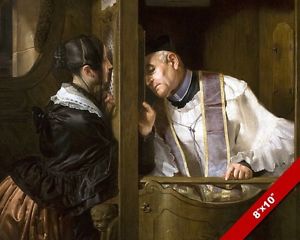 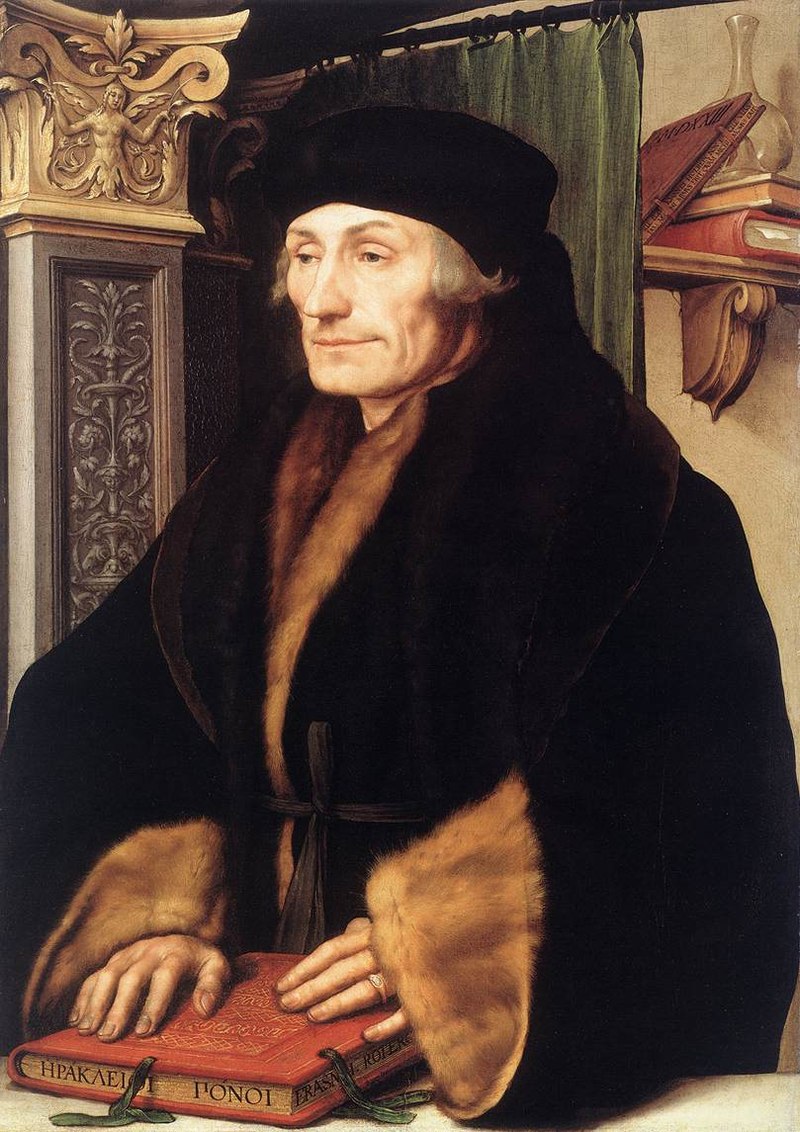 Ο Ολλανδός ανθρωπιστής, καθολικός ιερέας, δάσκαλος και θεολόγος ΕΡΑΣΜΟΣ
άσκησε δριμεία κριτική σε ζητήματα που θεωρούσε ότι αποτελούσαν υπερβολές της Ρωμαιοκαθολικής Εκκλησίας, μέχρι του σημείου να απορρίψει το διορισμό του ως καρδιναλίου όταν του προτάθηκε.
Κατέκρινε την εξουσία του κλήρου και τη λατρεία των λειψάνων.
Η ηθική παρακμή του κλήρου
Εδώ και πολύ καιρό, οι πάπες, οι καρδινάλιοι και οι επίσκοποι ανταγωνίζονται τους ηγεμόνες στις συνήθειές τους και μάλιστα είναι έτοιμοι να τους ξεπεράσουν[...]. Οι επίσκοποι ξεχνούν ότι ο τίτλος τους σημαίνει εργασία, εγρήγορση και φροντίδα. Θυμούνται όμως πολύ καλά το ρόλο τους μόνο για να απομυζούν χρήματα από το ποίμνιο τους [...]. Και θα ήταν πολύ καλύτερα τα πράγματα αν οι καρδινάλιοι σκέφτονταν ότι είναι διάδοχοι των αποστόλων [...]. 
Και οι πάπες οι οποίοι είναι οι τοποτηρητές του Χριστού στη γη, αν προσπαθούσαν να μιμηθούν τη ζωή του, τη φτώχεια του, το σταυρικό του μαρτύριο, την περιφρόνηση στη ζωή, αν σκέφτονταν μόνο το βάρος του ονόματος που έχουν, δηλ. πατέρας, ή το επώνυμο τους, δηλ. παναγιότατος, θα υπήρχε στη γη δυστυχία; 
Pierre de Nolhac, Erasme, Eloge de la folie, Flammarion,1964, 75-77.
Ποιες μομφές απευθύνει ο 'Ερασμος στον ανώτερο κλήρο;
Οι πιστοί
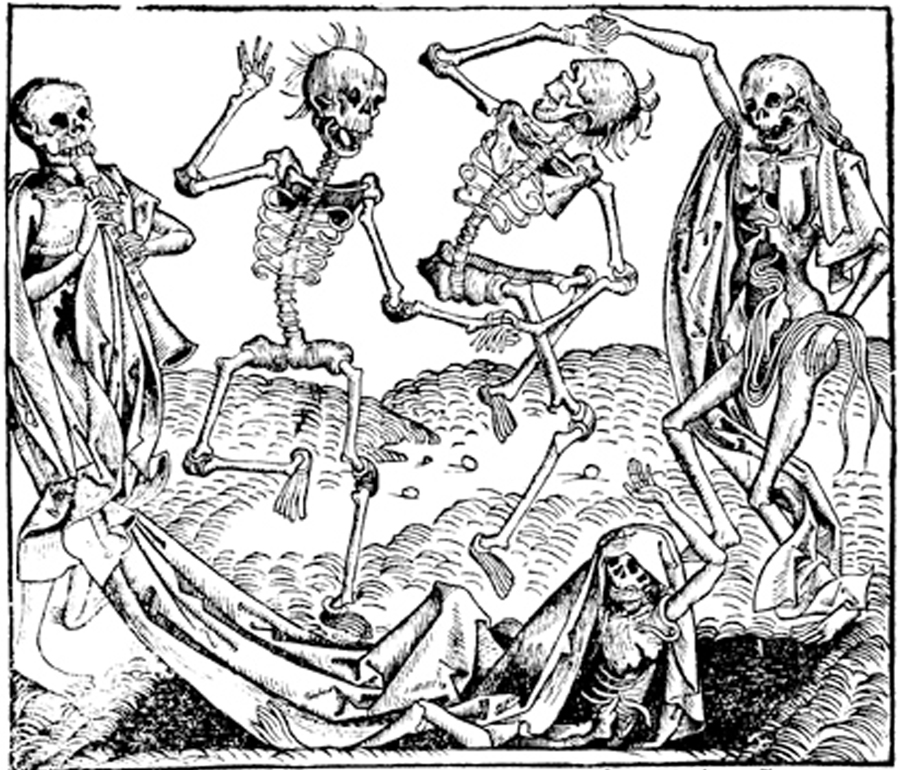 Οι συχνοί πόλεμοι και οι επιδημίες καλλιεργούν τον φόβο του θανάτου στους ανθρώπους.
Οι πιστοί τρέμουν την κόλαση και πιστεύουν σε δεισιδαιμονίες και προλήψεις, προσκυνούν ιερά λείψανα και κειμήλια, αγοράζουν συγχωροχάρτια.
Ο «Χορός του Θανάτου» (Danse Macabre), μια αλληγορία για την καθολικότητα του Θανάτου, ήταν διαδεδομένο θέμα στις εικονογραφήσεις της Ύστερης Μεσαιωνικής περιόδου, μια από τις παρενέργειες της φονικής πανδημίας στον ψυχισμό των Ευρωπαίων.
Η Ρωμαιοκαθολική εκκλησία σε κρίση
Διοικητική ανεπάρκεια
Πολυτέλεια παπικής αυλής
Ηθική διαφθορά εκκλησιαστικών αξιωματούχων
Αμάθεια κατώτερου κλήρου
Προσπάθεια ελέγχου των πιστών με τα συγχωροχάρτια
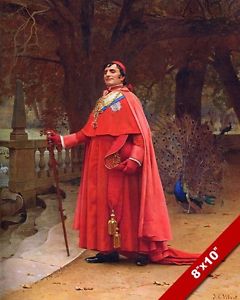 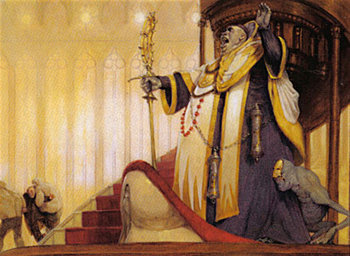 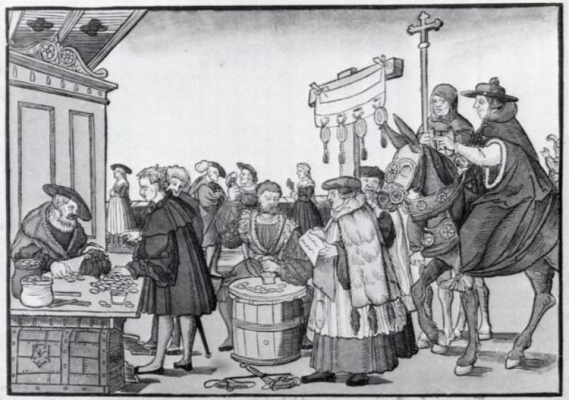 Καθολικοί πουλάνε συγχωροχάρτια
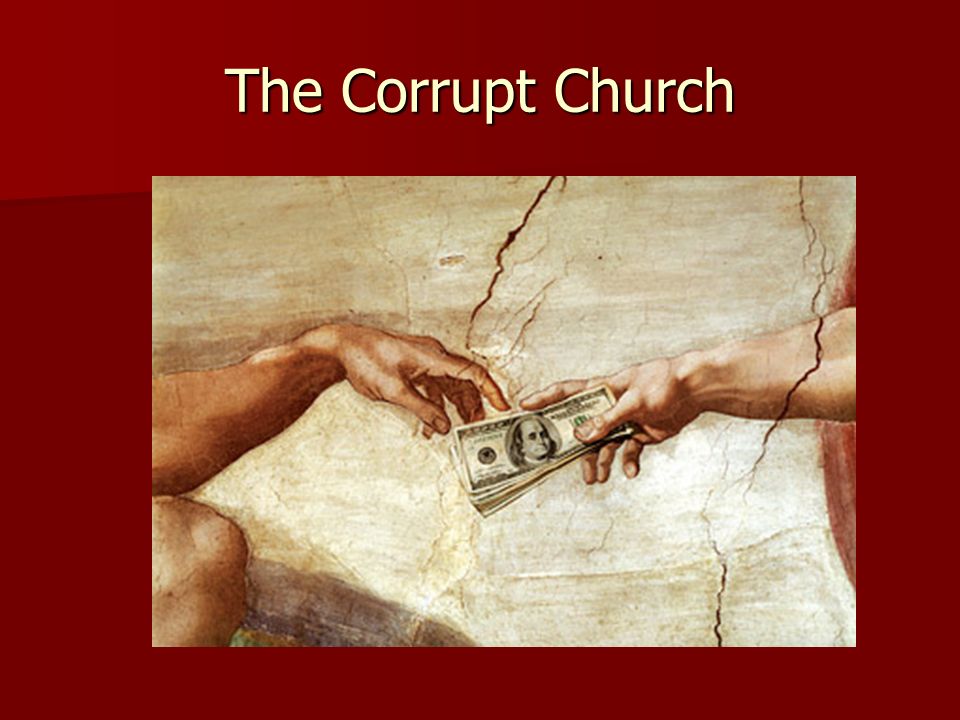 Η «σωτηρία της ψυχής» αγοράζεται με χρήμα…
Τρεις σημαντικές εξελίξεις:
1. Η καλλιέργεια των εθνικών γλωσσών
		2. Η ανακάλυψη της τυπογραφίας
		3. Η καλλιέργεια της κριτικής σκέψης 
              κατά την Αναγέννηση.

Η μετάφραση των ιερών κειμένων στις εθνικές γλώσσες και η διάδοση των μεταφράσεων μέσω της τυπογραφίας έφερε τους απλούς πιστούς σε πιο άμεση επαφή με τον αληθινό λόγο της θρησκείας!
Αποκάλυψε, επίσης, την απόσταση που χώριζε τη διδασκαλία του Χριστιανισμού από τις πράξεις των κληρικών.
Αφορμή αντίδρασης: 2/1/1515
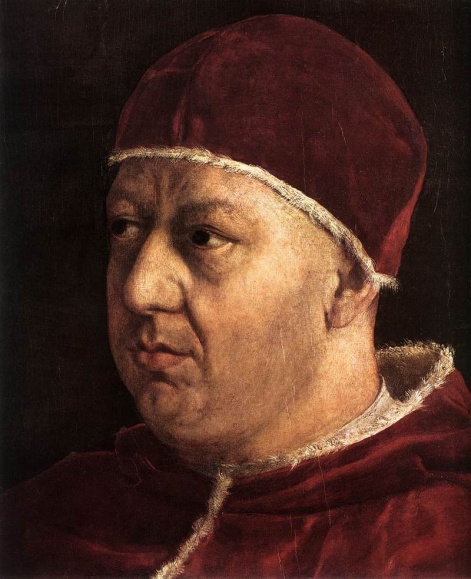 Ο Πάπας Λέων Ι΄ έδωσε άδεια για μαζική πώληση συγχωροχαρτιών με σκοπό την αποπεράτωση του ναού του Αγίου Πέτρου της Ρώμης
Άφιξη του Τέτζελ στη Γερμανία
Ο Γιόχαν Τέτζελ, Δομηνικανός μοναχός, ορίζεται ως επίτροπος πώλησης συγχωροχαρτιών από τον πάπα Λέοντα Ι' στη Γερμανία προκειμένου να συγκεντρώσει τα απαιτούμενα χρήματα για τα φιλόδοξα σχέδια του πάπα για την ανοικοδόμηση του Αγίου Πέτρου
 της Ρώμης.
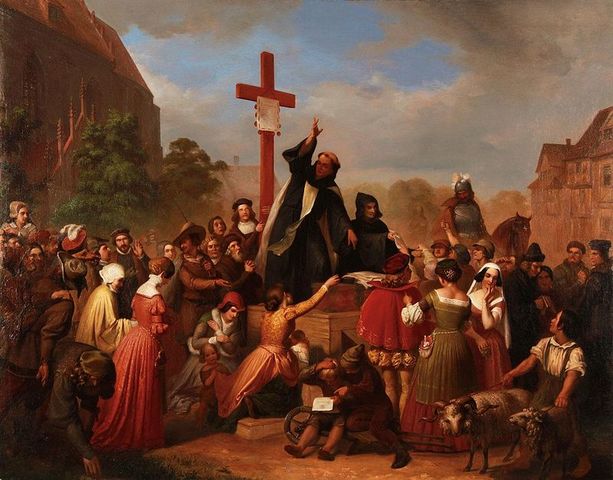 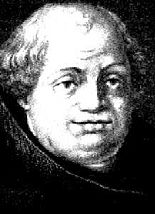 Μόλις ακουστεί ο ήχος 
των χρημάτων οι ψυχές μεταπηδούν από το Καθαρτήριο στον Παράδεισο!
Μοναχός Τέτζελ:

Εξαγορά συνειδήσεων πιστών. Περιφέρεται 
στη Γερμανία και πουλά συγχωροχάρτια.
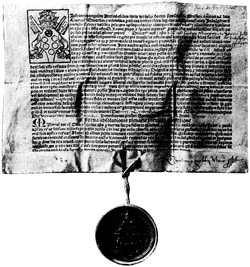 Μπορούσε κανείς να αγοράσει συγχωροχάρτι όχι μόνο για τις δικές του αμαρτίες αλλά ακόμα και για τη σωτηρία των νεκρών συγγενών του!
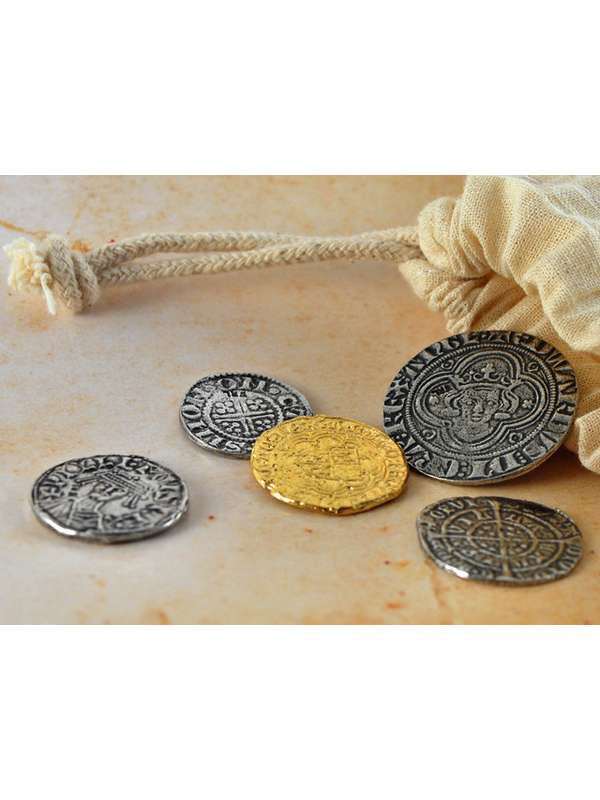 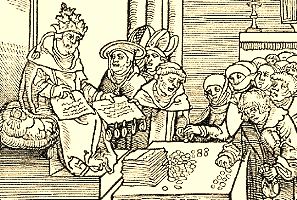 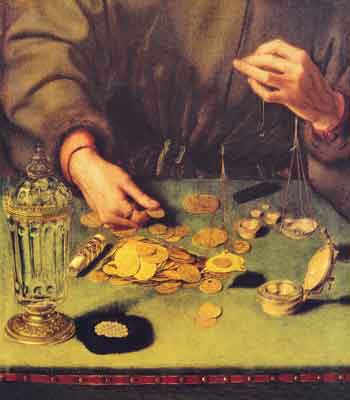 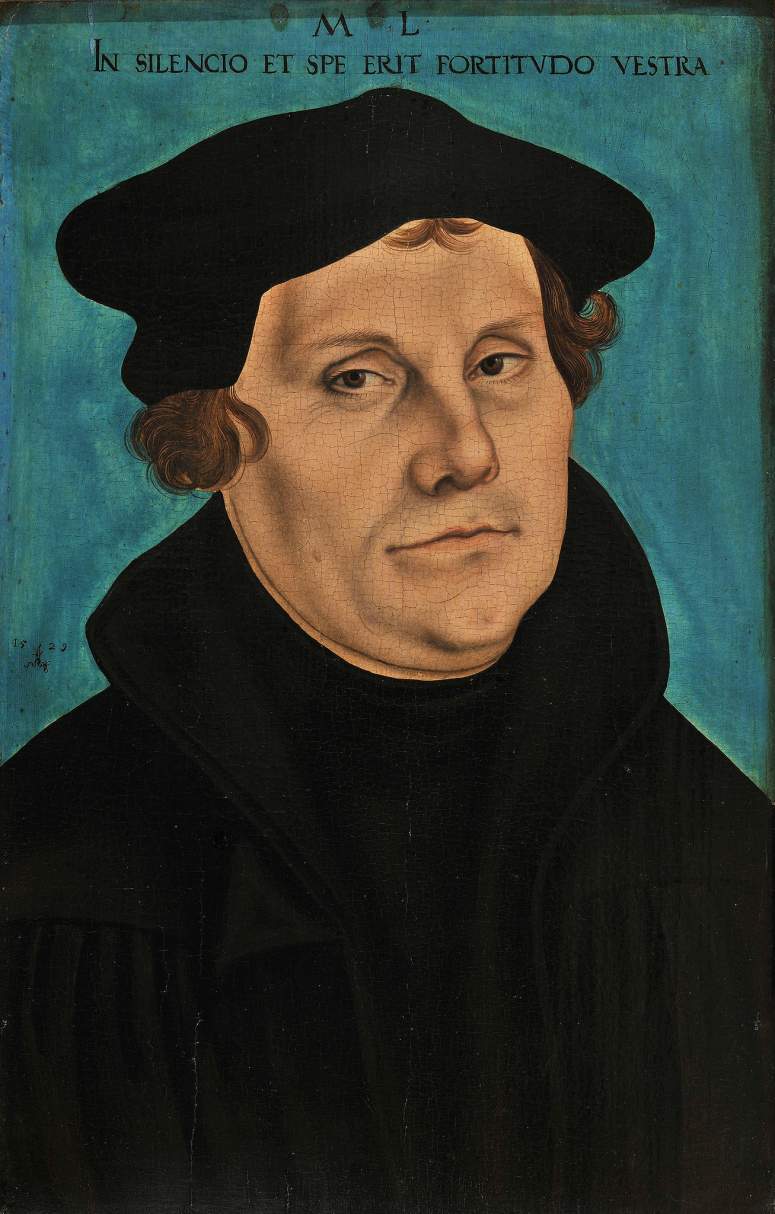 Ο Λούθηρος
Ο Μαρτίνος Λούθηρος ήταν μοναχός και θεολόγος στη Βιτεμβέργη.
Η δραστηριότητα του Τέτζελ τον εξόργισε και αποτέλεσε αφορμή για να εκδηλωθεί η αντίδραση του Λούθηρου στην πολιτική της Εκκλησίας της Ρώμης.
Τι χρειάζεται τα χρήματα ο Πάπας;
Ο Πάπας Λέων Ι΄ χρειάζεται χρήματα για την κατασκευή του ναού του Αγ. Πέτρου στη Ρώμη…
Τι ανακαλύπτει ο Λούθηρος;
Ανακαλύπτει πως τα χρήματα από τα συγχωροχάρτια πηγαίνουν στον γερμανικό οίκο Φούγκερ για να ξεπληρώσει ο Πάπας τα χρέη του!
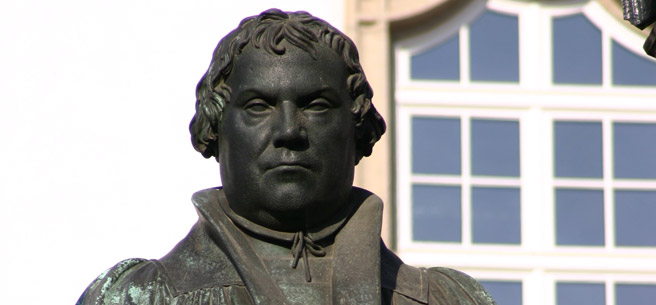 Αποτέλεσμα;
Ο Λούθηρος γίνεται έξαλλος!
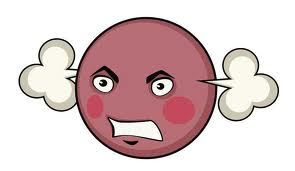 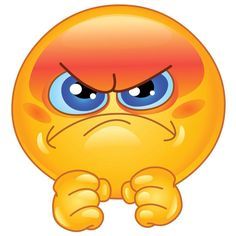 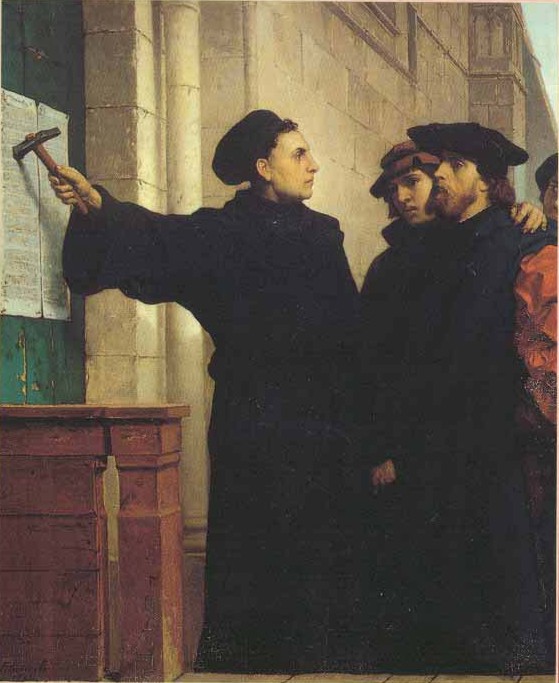 Οι απόψεις του συνοψίστηκαν σε 95 θέσεις, τις οποίες θυροκόλλησε στον ναό του πύργου της Βιτεμβέργης.
31 Οκτωβρίου 1517
Η θεολογία του Λούθηρου στηρίζεται σε 4 πυλώνες
1. Στη Βίβλο, που αποτελεί τη μοναδική πηγή αλήθειας. Στην Καθολική Εκκλησία θεωρούσαν αντίθετα ότι ο Πάπας και οι Σύνοδοι διαμορφώνουν τους κανόνες της πίστης. 
2. Στη Θεία Χάρη. Οι χριστιανοί δεν μπορούν να σωθούν μέσα από τις πράξεις και τα συγχωροχάρτια αλλά μόνο μέσω της Χάρης του Θεού. 
3. Στον Χριστό. Η σταύρωση του Ιησού για τη σωτηρία των ανθρώπων είναι η γέφυρα προς τον Θεό. 
4. Στην ίδια την πίστη. Για τον Λούθηρο η χριστιανική ζωή είναι ζήτημα πίστης. Μέσω της πίστης ο Χριστός είναι ένα με μας και βρίσκεται μέσα μας.
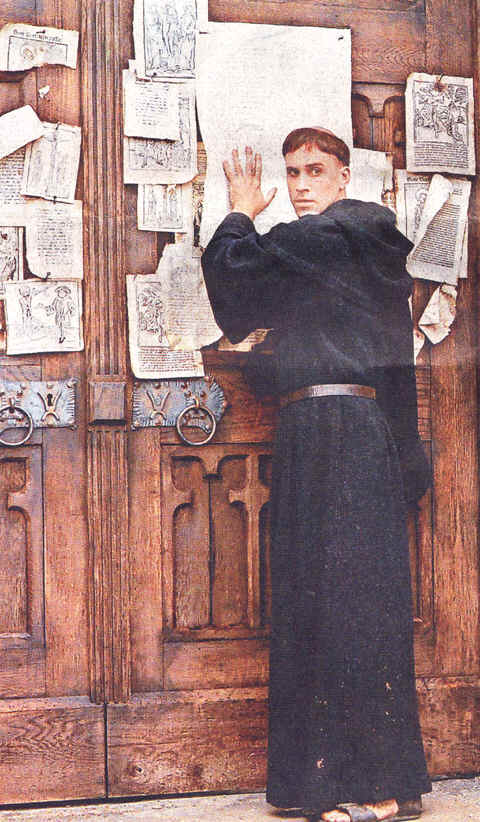 Μερικές θέσεις του Λούθηρου
Άρνηση της απόλυτης εξουσίας του Πάπα.
Η σωτηρία της ψυχής δεν γίνεται με τα συγχωροχάρτια, μόνο με την πίστη.
Άμεση επικοινωνία του πιστού με τον Θεό, χωρίς τη μεσολάβηση «ειδικών» (κληρικών, μοναχών).
Απόρριψη της λατρείας λειψάνων, εικόνων, αγαλμάτων, ιερών αντικειμένων.
Στηλίτευση του έκλυτου βίου των κληρικών.
Βασική θέση του Λούθηρου
Αναζήτηση αυθεντικού πνεύματος του Χριστιανισμού με τη μελέτη της Αγίας Γραφής
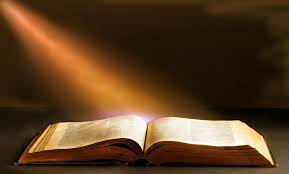 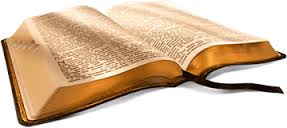 Διάδοση των ιδεών του Λουθήρου
Οι απόψεις του Λούθηρου διαδόθηκαν ταχύτατα στη Γερμανία, καθώς οι ηγεμόνες…
δεν ήταν ευχαριστημένοι με τη μεγάλη περιουσία της Εκκλησίας και την ιταλοκεντρική πολιτική της Ρώμης
δυσανασχετούσαν λόγω οικονομικής επιβάρυνσης τους για την οικοδόμηση της Ρώμης
επιθυμούσαν να απαλλαγούν από την παπική επιρροή
Τρόπος διάδοσης των ιδεών του Λούθηρου
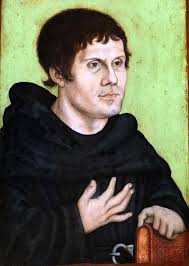 Στρατηγικές επιλογές Λούθηρου 
   στα ΜΜΕ της εποχής του: 
	α) τα βιβλία 
	β) οι πίνακες ζωγραφικής
	γ) τα χαρακτικά και
	δ) η μουσική.
Τα φυλλάδια του Λούθηρου διανέμονταν στις αγορές και μεταφέρονταν από πόλη σε πόλη -συνολικά σε 15 πόλεις- μέσα σε καλάθια.
Επίσης, διαβάζονταν δυνατά στο κοινό για όσους δεν γνώριζαν ανάγνωση!
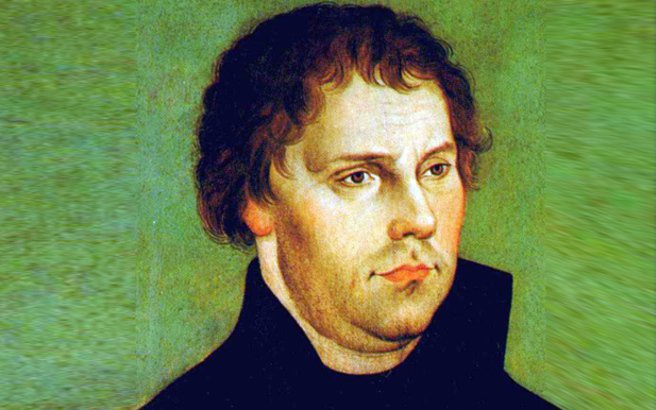 Λούθηρος: «πρωτοπόρος» των social media!
Εάν... ο Μαρτίνος Λούθηρος ζούσε σήμερα, 
    θα χρησιμοποιούσε... Twitter, Ιnstagram, Facebook κλπ… 
Οι ιδέες της Μεταρρύθμισης πέρασαν εξαιτίας των λέξεων που χρησιμοποίησε ο Λούθηρος, αλλά και εξαιτίας των εικόνων που συνόδευαν τις λέξεις αυτές.
Εφάρμοσε, δηλαδή, μία από τις πιο επιτυχημένες εκστρατείες στην ιστορία των μέσων ενημέρωσης και άλλαξε τη δυτική κοινωνία και τον πολιτισμό…
Η αντίδραση στη δράση του Λούθηρου
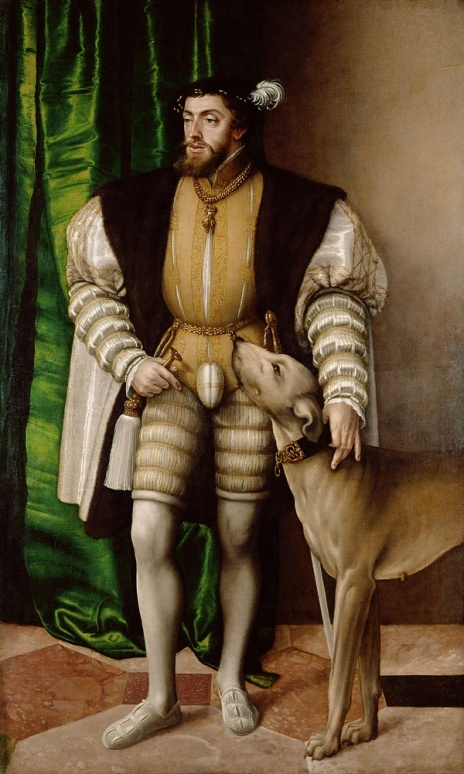 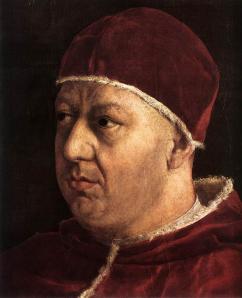 Ο Πάπας Λέων Ι΄
αφόρισε 
τον Λούθηρο.
Ο αυτοκράτορας Κάρολος Ε΄ αποκήρυξε τις θέσεις του Λούθηρου και τους οπαδούς του.
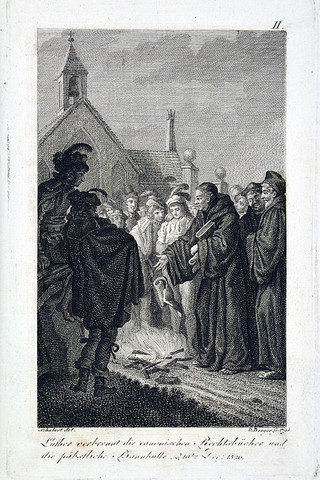 Ο Λούθηρος καίει δημόσια το έγγραφο αφορισμού του από τον πάπα (Exsurge Domine). 

Ο πάπας τον είχε καλέσει να αποκηρύξει δημόσια τις «Θέσεις» του μέσα σε 60 μέρες!
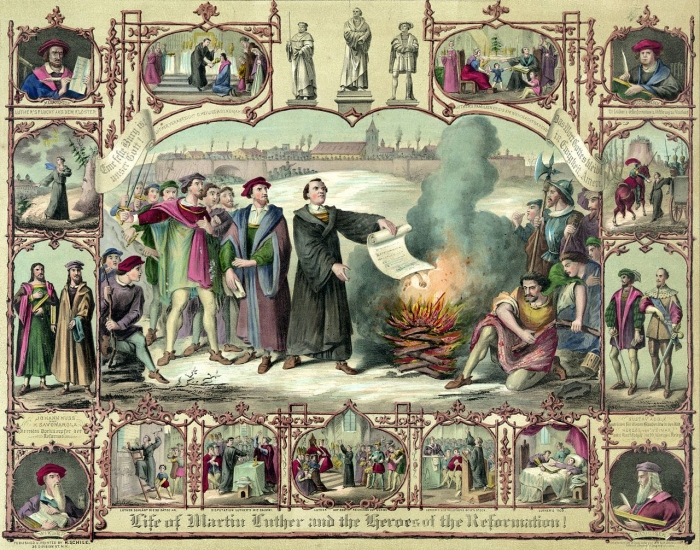 Μετά το περιστατικό της καύσης της παπικής βούλλας από τον Λούθηρο, οι απανταχού πιστοί στη διδασκαλία του
διατάχθηκαν να κάψουν όλα τα βιβλία του, 
για να μην αφοριστούν, συλληφθούν και τιμωρηθούν ως αιρετικοί.
Ο αυτοκράτορας απαίτησε από το Λούθηρο να αποκηρύξει τη διδασκαλία του. Αυτός με τη σειρά του ζήτησε μία μέρα προθεσμία για να το σκεφτεί. Ήταν όμως αποφασισμένος να εμμείνει στις πεποιθήσεις του! Έγραψε σ’ ένα φίλο του: «Πραγματικά δεν θα ανακαλέσω ούτε ένα γράμμα απ’ όσα έχω πει και έχω πίστη στο Χριστό». Έτσι, εμφανίστηκε στη συνέλευση κι εκφώνησε ένα μακροσκελή λόγο στα λατινικά και στα γερμανικά, με τον οποίο εξηγούσε τις πεποιθήσεις του, λέγοντας ότι λυπόταν αν πάνω στο ζήλο του αγώνα έθιξε κάποιον, αλλά δεν μπορούσε να ανακαλέσει.
Η απολογία του Λούθηρου (15/4/1521)
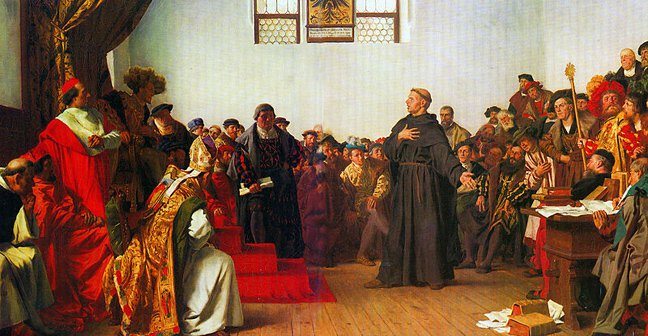 Ο Λούθηρος καλείται από τον αυτοκράτορα της Αγίας Ρωμαϊκής Αυτοκρατορίας (Γερμανίας) Κάρολο Ε' να απολογηθεί 
ενώπιον της Δίαιτας της Βορμς. Εκεί, αρνείται να αναιρέσει τις απόψεις του και καταδικάζεται ως αιρετικός.
Ο εκλέκτορας της Σαξονίας που είναι φίλος του Λούθηρου,τον σώζει.Τον κρύβειστον πύργο του στο Βάρτεσμπουργκ. Εκεί μεταφράζει την Αγία Γραφή στα Γερμανικά.
Αυτός αγάπησε τον Λούθηρο, αλλά είχε 17.000 ιερά αντικείμενα στην κατοχή του, όπως...
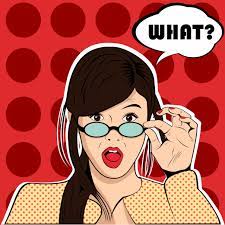 ... τι;;;;;;;
Τμήμα της καιομένης βάτου
Φιαλίδιο με γάλα της Παρθένου Μαρίας
Κομμάτι από την πάνα του Χριστού
Κιλά ολόκληρα Τιμίου Σταυρού...
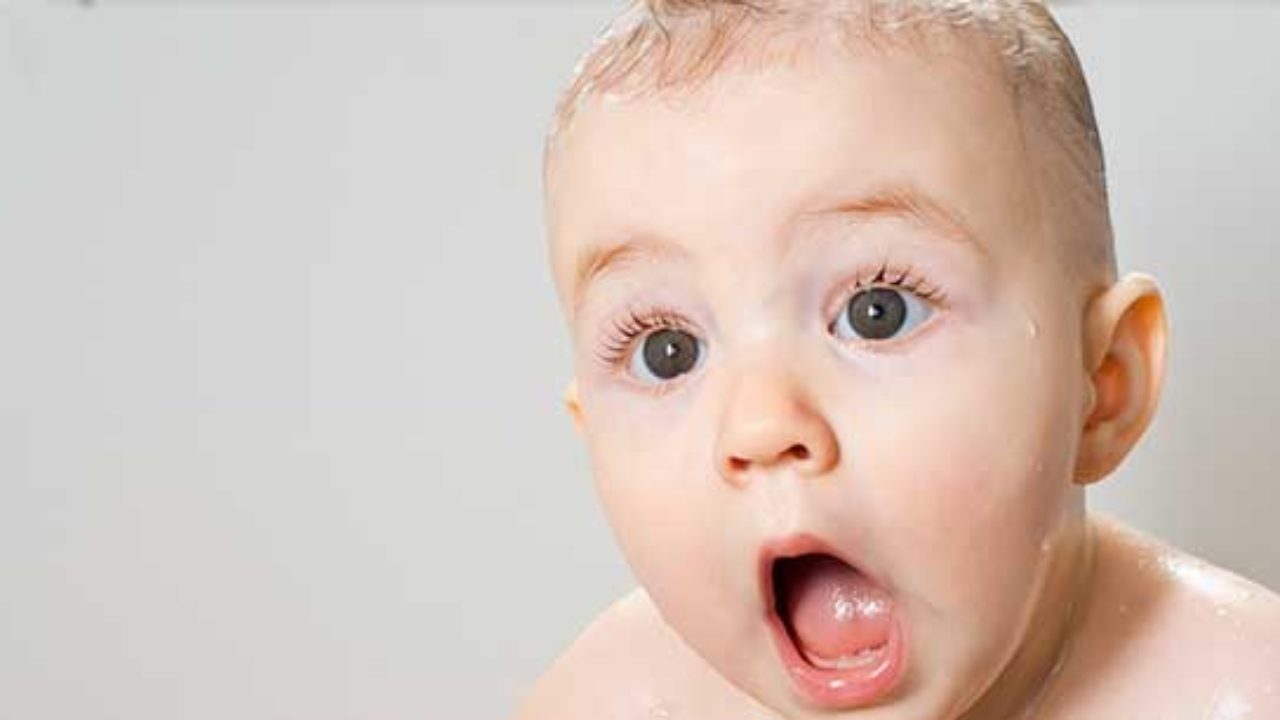 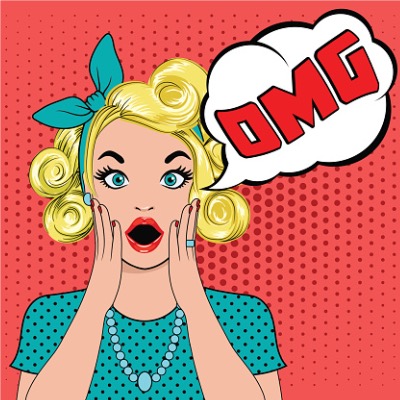 Κάποιοι επιτήδειοι πουλούσαν λίβρες … αγίου πνεύματος…
... Δηλαδή αέρα κοπανιστό! 
Απίστευτο; ... Κι όμως αληθινό!
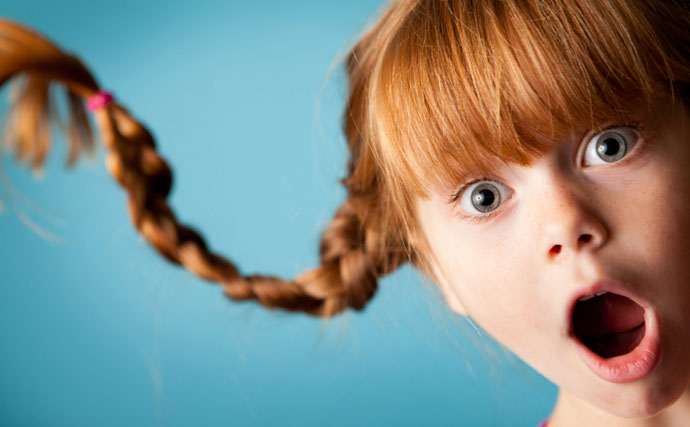 Βρε τους αθεόφοβους...
Δεν είχε δίκιο ο Λούθηρος που αντέδρασε έτσι;
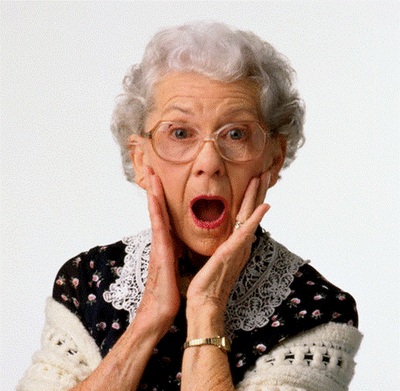 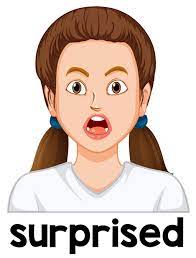 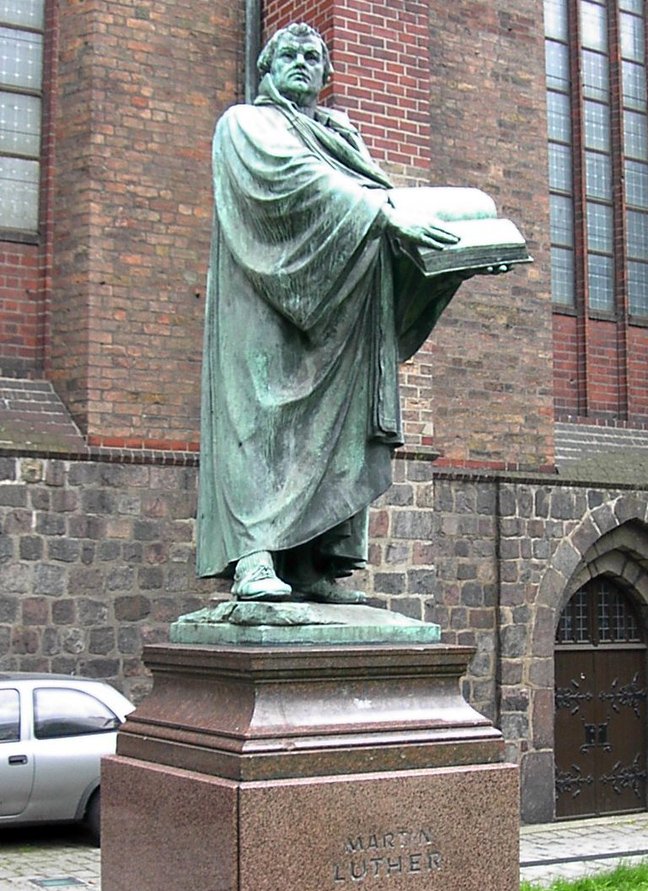 Παρά το γεγονός ότι ήταν ο Νο 1 καταζητούμενος άντρας της Γερμανίας, ο Λούθηρος αποφασίζει τον Μάιο του 1522 να εγκαταλείψει την κρυψώνα του και εμφανίζεται ξανά στη Βιρτεμβέργη: 
ως διά μαγείας, όχι μόνο δεν συλλαμβάνεται από κανέναν, αλλά αρχίζει να οργανώνει μια νέα εκκλησία, τη λουθηρανική! Οι πιστοί συνέρρεαν ως ποίμνιο και οι γερμανοί ευγενείς άρχισαν να υποστηρίζουν μαζικά τα κηρύγματά του.
Ο πόλεμος των χωρικών (1524-25)
Απλοί χωρικοί, ενθουσιασμένοι από το κήρυγμα του Λούθηρου για ελευθερία, επαναστάτησαν ενάντια στους άρχοντες.
Ο Λούθηρος όμως διακήρυξε ότι δεν μιλούσε για πολιτική ελευθερία αλλά για την εκκλησία: "Οι ηγεμόνες και οι άρχοντες είναι οι λειτουργοί του Θεού και πρέπει να τιμωρούν τους απείθαρχους».
Είχε ανάγκη την υποστήριξη των αρχόντων, ώστε να έχουν ισχυρή υποστήριξη και οι απόψεις του.
Η εξέγερση των χωρικών πνίγηκε στο αίμα.
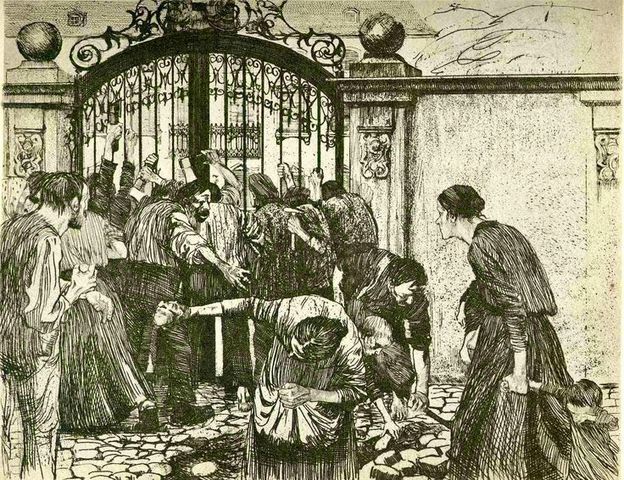 Η ομολογία της Αυγούστας20 Ιουνίου 1530
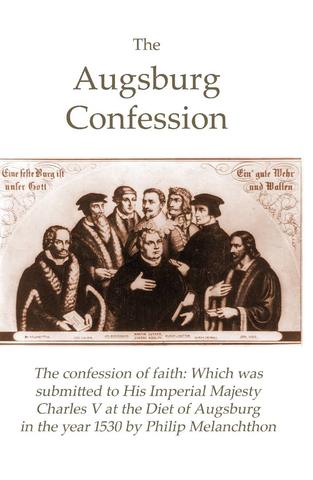 Ο Γερμανός αυτοκράτορας Κάρολος Ε΄ συγκαλεί Δίαιτα στην Αυγούστα ζητώντας να κατατεθούν Ομολογίες Πίστεως από τους Καθολικούς και τους εκπροσώπους της Μεταρρύθμισης. 
Ο Λούθηρος δεν συμμετέχει λόγω της ισχύος της Εδίκτου της Βόρμς, αλλά στην Δίαιτα παραδίδεται υπόμνημα με τις βασικές αρχές του Λουθηρανισμού.
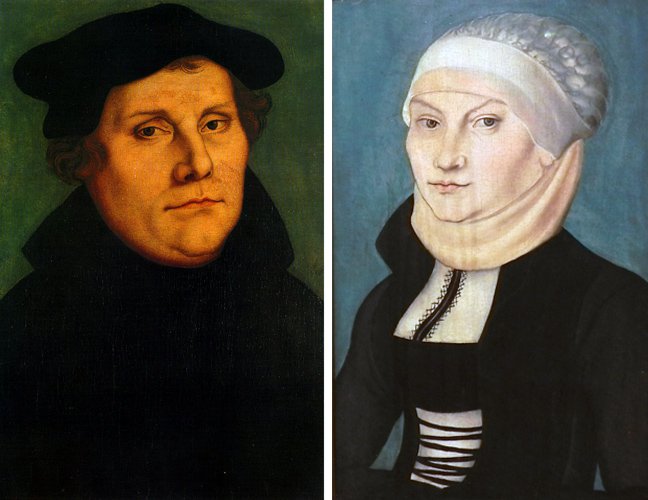 17 Φεβρουαρίου 1546
Ο Λούθηρος πεθαίνει στην πατρίδα του, το Άισλεμπεν. 
Είχε αποκτήσει έξι παιδιά μετά το γάμο του 
με την πρώην μοναχή Καταρίνα φον Μπόρα.
«Προτεστάντες» και «Ευαγγελικοί»
Οι ηγεμόνες που υποστήριζαν τον Λούθηρο διαμαρτυρήθηκαν στη Δίαιτα (το νομοθετικό σώμα του αυτοκράτορα) για την καταδίκη της πίστης τους. Γι’ αυτό τον λόγο ονομάστηκαν «Προτεστάντες» (δηλ. Διαμαρτυρόμενοι).

Οι οπαδοί του Λούθηρου μελετούν την Αγία Γραφή και δέχονται μόνο όσα γράφονται στα ιερά κείμενα και όχι ό,τι έχουν γράψει διάφοροι λόγιοι για να ερμηνεύσουν ή να συμπληρώσουν την Αγία Γραφή. Γι’ αυτό τον λόγο ονομάζονται «Ευαγγελικοί».
Η Ειρήνη της Αυγούστας (1η Μαΐου 1555)
Η Γερμανία ήταν χωρισμένη στα δύο.
Οι μισοί ηγεμόνες ήταν με το μέρος του Λούθηρου και οι άλλοι μισοί με το μέρος της Ρώμης και του Αυτοκράτορα.
Μπροστά στον κίνδυνο εμφυλίου πολέμου, ο Κάρολος Ε΄ αναγκάστηκε να νομιμοποιήσει τον Λουθηρανισμό.
Το 1555 υπογράφεται η Ειρήνη της Αυγούστας με την οποία:
Κάθε Γερμανός ηγεμόνας ήταν ελεύθερος να επιλέξει το δόγμα του και να το επιβάλει στους υπηκόους του (cuius regio eius religio).

Όσοι είχαν ήδη αποσχιστεί από την καθολική εκκλησία και είχαν δημεύσει τα εκκλησιαστικά κτήματα της περιοχής τους, μπορούσαν να τα κρατήσουν. Όσοι όμως θα προσχωρούσαν τώρα στον λουθηρανισμό, δεν είχαν το δικαίωμα να δημεύσουν κτήματα.
Εξελίξεις πέρα από τη Γερμανία
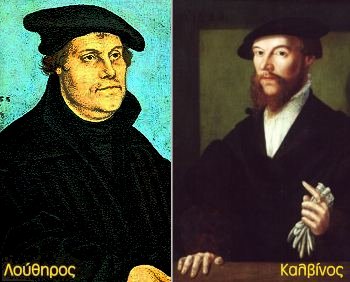 Οι απόψεις του Λούθηρου είχαν μεγάλη απήχηση σε πολλές χώρες της Βόρειας Ευρώπης.
Άλλοι μεταρρυθμιστές ήταν ο Γάλλος Καλβίνος και ο Ελβετός Ζβίγγλιος.
Στη Γαλλία, τη Σκοτία και τη Σκανδιναβία δημιουργήθηκαν νέες εκκλησίες.
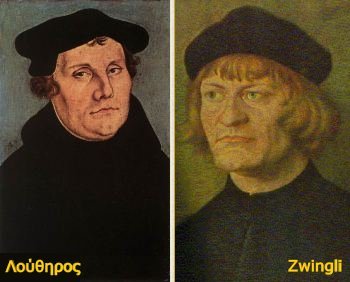 Βασικές θέσεις του Προτεσταντισμού
Αν και παρουσιάζονται διαφορετικές μορφές του νέου δόγματος από χώρα σε χώρα, οι βασικές αρχές του Προτεσταντισμού συνοψίζονται στα εξής:
Η σωτηρία της ψυχής δεν εξασφαλίζεται με την εξομολόγηση και τη μεσολάβηση ενός ιερέα αλλά μέσω της πίστης.
Δεν αναγνωρίζεται η εξουσία του Πάπα και δεν υπάρχει ανώτερη ιεραρχία στην εκκλησία (σε κάποιες εκκλησίες αναγνωρίζονται επίσκοποι).
Δεν λατρεύεται η Παναγία ως αγία ούτε άλλοι άγιοι.
Η λατρεία στηρίζεται στην ανάγνωση της Βίβλου και όχι σε τελετές.
Δεν υπάρχουν μυστήρια, εκτός από το Βάπτισμα και τη Θεία Κοινωνία.
Σε αντίθεση με το καθολικό δόγμα, επιτρέπεται ο γάμος των κληρικών.
Οι ιερείς πρέπει να είναι απλοί, χωρίς πολλά χρήματα.
Όχι στα μοναστήρια, μοναστική περιουσία.
Όχι στις εικόνες και τα αγάλματα. Λιτή διακόσμηση.
Η νύχτα του Αγίου Βαρθολομαίου
Στη Γαλλία οι σχέσεις μεταξύ των Ρωμαιοκαθολικών και των Ουγενότων (των οπαδών του Καλβίνου) δεν είναι αρμονικές.
Ο Ερρίκος της Ναβάρας (καλβινιστής) έρχεται στο Παρίσι για να παντρευτεί τη Μαργαρίτα (αδελφή του καθολικού Γάλλου βασιλιά Καρόλου Θ΄).
Στην πόλη έρχονται για τον γάμο 30.000 Ουγενότοι.
Στις 24 Αυγούστου 1572, γιορτή του Αγίου Βαρθολομαίου, με σχέδιο του βασιλιά σφαγιάζονται χιλιάδες Ουγενότοι.
Ο Ερρίκος της Ναβάρας υποχρεώνεται να ασπαστεί τον καθολικισμό.
Όταν ο Ερρίκος γίνεται βασιλιάς (Ερρίκος Δ΄) εκδίδει το Διάταγμα της Νάντης (1598), με το οποίο αναγνωρίζονται τα δικαιώματα των Καλβινιστών στη Γαλλία.
Η σφαγή του Αγίου Βαρθολομαίου δεν κράτησε μια νύχτα, αλλά μια ολόκληρη εποχή.
Ζυλ Μισελέ, ιστορικός
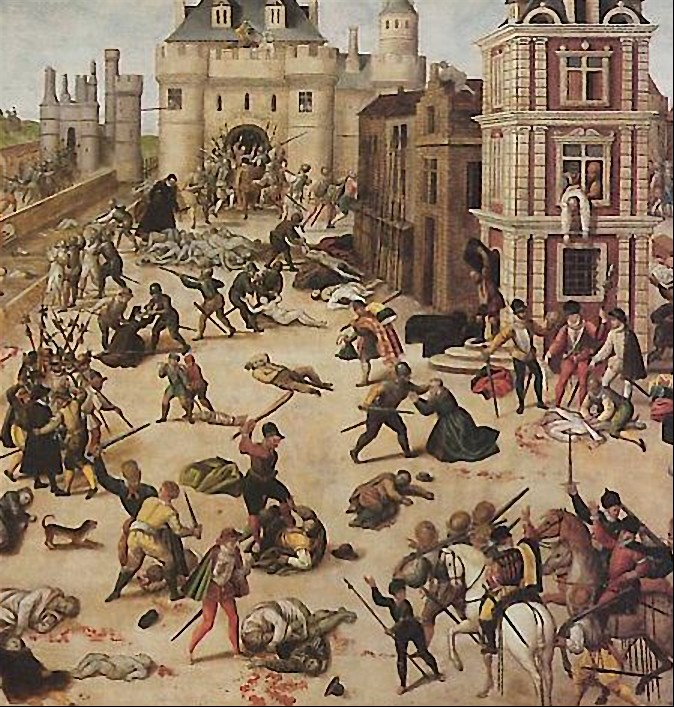 Αντιμεταρρύθμιση
Η καθολική εκκλησία έπρεπε να αντιμετωπίσει την κρίση στους κόλπους της και τη διάδοση του Προτεσταντισμού.
Οργανώνεται η Σύνοδος του Τρέντο (1545-1563) στην οποία αποφασίζονται τα εξής: 

	α) Αναδιοργάνωση των μοναχικών ταγμάτων και ίδρυση νέων (Ιησουίτες) με σκοπό την ενίσχυση και τη διάδοση του καθολικισμού. Ιδρύονται σεμινάρια για τους κληρικούς και καθολικά σχολεία και νοσοκομεία, εκδίδονται βιβλία.
	β) Η Ιερά Εξέταση πολεμά τις αιρέσεις και καταδικάζει σε θάνατο στην πυρά όλους τους υπόπτους για αίρεση (autodafe- πράξη πίστης).
	γ) Η λογοκρισία προσπαθεί να προλάβει τη διάδοση των «αιρετικών» απόψεων που εξαπλώνονται με τη βοήθεια της τυπογραφίας. Εκδίδεται Κατάλογος Απαγορευμένων Βιβλίων (Index Librorum Prohibitorum).
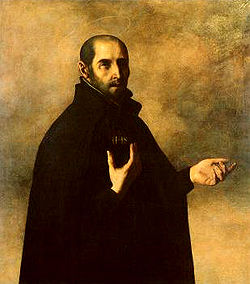 Ιγνάτιος ΛογιόλαΙδρυτής του τάγματος των Ιησουϊτών
Συνέπειες της Μεταρρύθμισης
Ένα τρίτο χριστιανικό δόγμα στην Ευρώπη.
Η Ρωμαιοκαθολική εκκλησία χάνει την παντοδυναμία της και τη δυνατότητα να ανακατεύεται στα εσωτερικά των κρατών.
Ενισχύεται η εθνική συνείδηση των λαών, αφού τώρα τους καθορίζει και το δόγμα.
Με τη μετάφραση της Βίβλου στις εθνικές γλώσσες αναπτύσσεται η εθνική λογοτεχνία των λαών.
Χτίζονται λαμπροί ναοί και ενισχύεται η λατρεία ιερών προσώπων από τους καθολικούς, για να ενισχυθεί η πίστη. 
Γενικότερα καλλιεργούνται τα γράμματα και οι τέχνες, συγγράφονται κείμενα και δημιουργούνται έργα που υπερασπίζονται την πίστη.
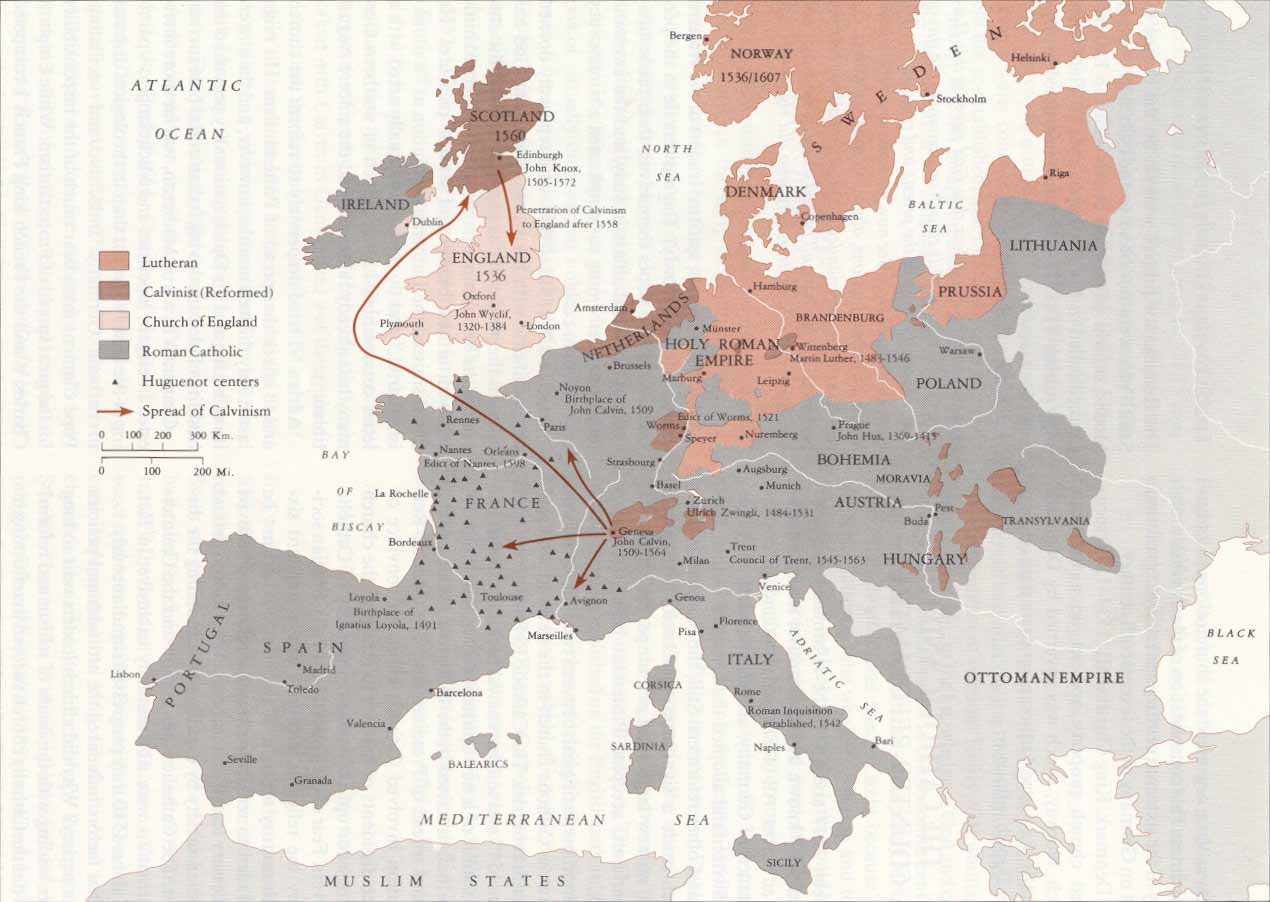 Γεγονότα
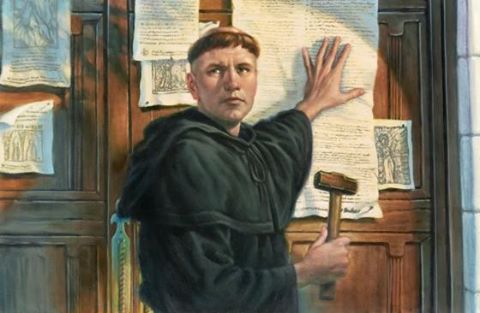 31 Οκτωβρίου 1517: 
Ο Λούθηρος τοιχοκολλά τις
 95 θέσεις του στην εκκλησία
της Βιτεμβέργης

10 Δεκεμβρίου 1520: Δημόσια καύση της παπικής βούλλας που αφόριζε τον Λούθηρο
Ο Αυτοκράτορας Κάρολος Ε΄καλεί τον Λούθηρο σε απολογία (Δίαιτα της Βόρμς)
Ο Λούθηρος αρνείται
Η Δίαιτα τον καταδικάζει ως αιρετικό
Ο Λούθηρος σώζεται από τον εκλέκτορα της Σαξονίας
Επιδράσεις του κηρύγματος του Λουθήρου
1529: Η Δίαιτα αποκηρύσσει τον Λουθηρανισμό
     Οι Γερμανοί ηγεμόνες, οπαδοί του Λουθήρου αντιτάσσονται, διαμαρτύρονται 
     «βαφτίζονται» προτεστάντες
1530:υποβάλλουν υπόμνημα με βασικές αρχές του λουθηρανισμού (Ομολογία της Αυγούστας)
1555: Ειρήνη της Αυγούστας
«Ιερά» Εξέταση
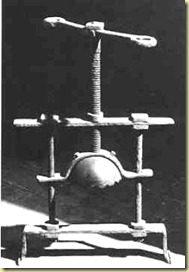 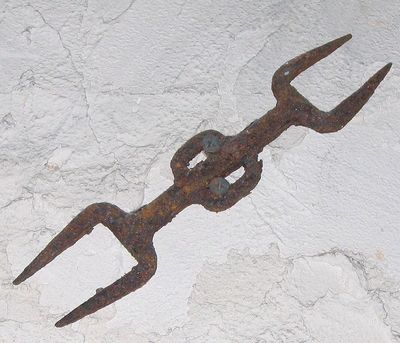 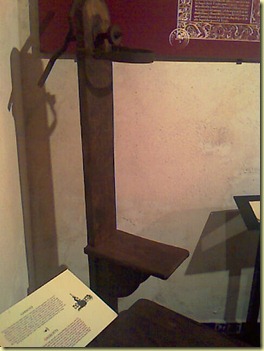 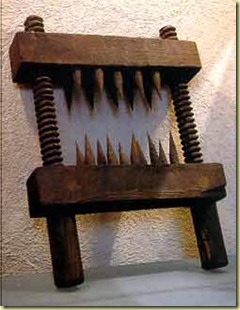 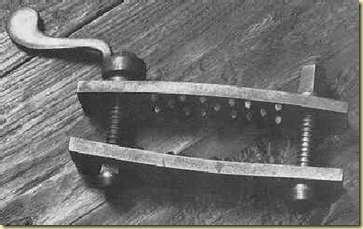 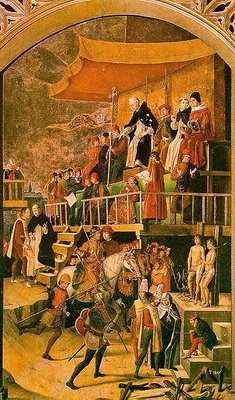 Ο Γαλιλαίος στην Ιερά Εξέταση
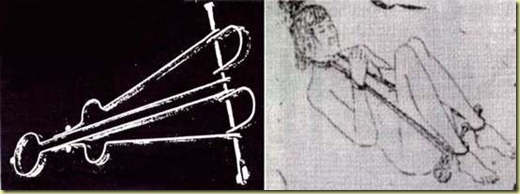 Όργανο βασανισμού
Μπερρουγκέττε: καύση στην πυρά
«Ιερές» θηριωδίες
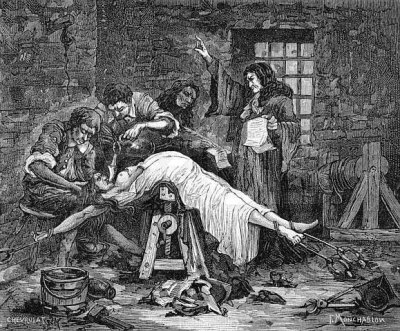 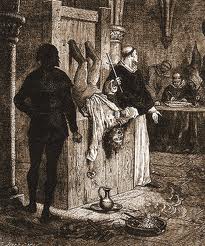 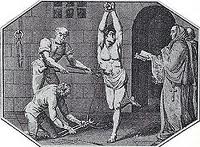 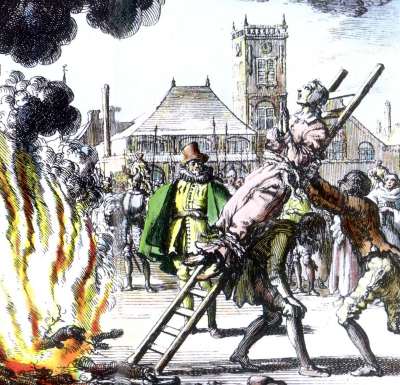 Βασανιστήρια και καύση αιρετικών
μανκέρδα
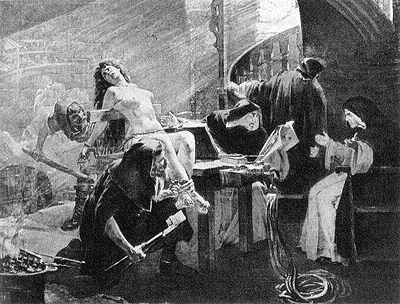 Καύση της Μαρία Βαν Μπέκουμ
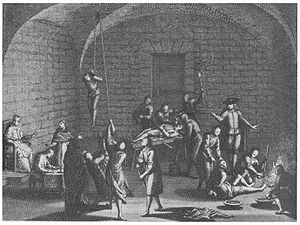 La silla
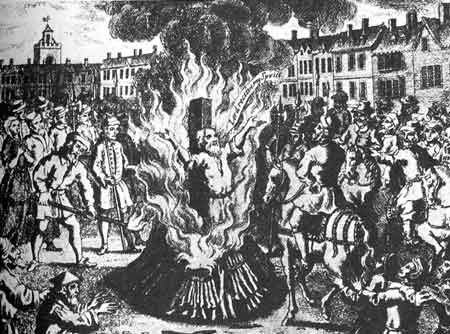 Γκόγια: Ιερά εξέταση
Γεγονότα
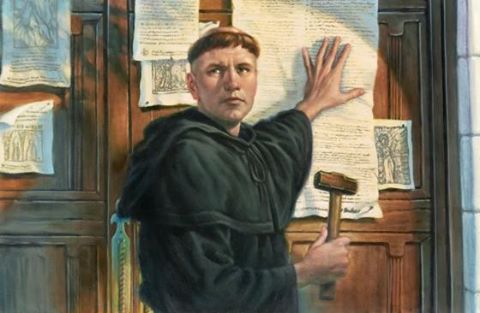 31 Οκτωβρίου 1517: 
Ο Λούθηρος τοιχοκολλά τις
 95 θέσεις του στην εκκλησία
της Βιττεμβέργης

10 Δεκεμβρίου 1520: Δημόσια καύση της παπικής βούλλας που αφόριζε τον Λούθηρο
Ο Αυτοκράτορας Κάρολος Ε΄καλεί τον Λούθηρο σε απολογία (Δίαιτα της Βόρμς)
Ο Λούθηρος αρνείται να ανακαλέσει τις θέσεις του
Η Δίαιτα τον καταδικάζει ως αιρετικό
Ο Λούθηρος σώζεται από τον εκλέκτορα της Σαξονίας
Επιδράσεις του κηρύγματος του Λουθήρου
1529: Η Δίαιτα αποκηρύσσει τον Λουθηρανισμό
     Οι Γερμανοί ηγεμόνες, οπαδοί του Λουθήρου αντιτάσσονται, διαμαρτύρονται 
     «βαφτίζονται» προτεστάντες
1530: υποβάλλουν υπόμνημα με βασικές αρχές του λουθηρανισμού (Ομολογία της Αυγούστας)
1555: Ειρήνη της Αυγούστας
Συνέπειες της Μεταρρύθμισης
Ένα τρίτο χριστιανικό δόγμα στην Ευρώπη.
Τέλος θρησκευτικής ενότητας - Η Ευρώπη χωρίστηκε σε τμήματα με διαφορετικό ιδεολογικό προσανατολισμό
Η Ρωμαιοκαθολική εκκλησία χάνει την παντοδυναμία της και τη δυνατότητα να ανακατεύεται στα εσωτερικά των κρατών.
Το μεταρρυθμιστικό κίνημα συνδέεται με τη διαμόρφωση εθνικών ταυτοτήτων
Ενισχύεται η εθνική συνείδηση των λαών, 
    αφού τώρα τους καθορίζει και το δόγμα. Με τη μετάφραση της Βίβλου στις εθνικές γλώσσες αναπτύσσεται η εθνική λογοτεχνία των λαών.
Χτίζονται λαμπροί ναοί και ενισχύεται η λατρεία ιερών προσώπων από τους καθολικούς, για να ενισχυθεί η πίστη. 
Γενικότερα καλλιεργούνται τα γράμματα και οι τέχνες, συγγράφονται κείμενα και δημιουργούνται έργα που υπερασπίζονται την πίστη. 
Τριακονταετής πόλεμος (1618-1648)
Η Μεταρρύθμιση διακρίνεται από:
δημοκρατικό πνεύμα, ελευθερία της ατομικής δραστηριότητας, ανάπτυξη κοινοβουλευτικού και  κεφαλαιοκρατικού συστήματος
Διαφορετική ανάπτυξη ανάμεσα στις καθολικές και στις προτεσταντικές χώρες
Άλλα πρόσωπα που σχετίζονται με τη Μεταρρύθμιση
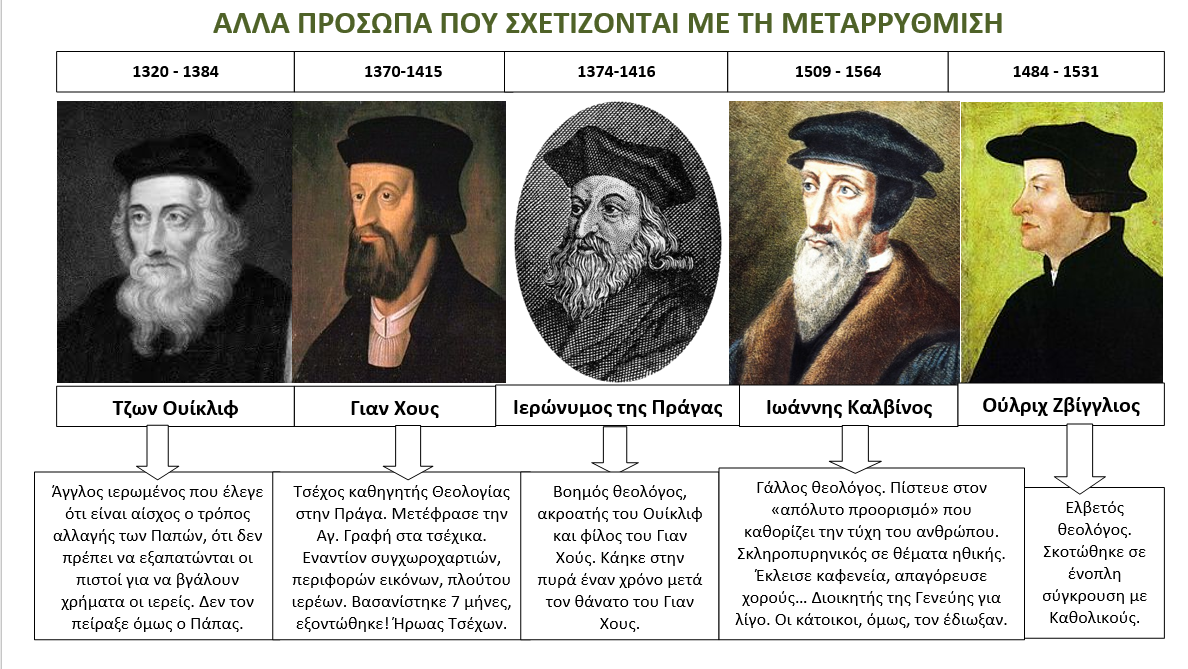